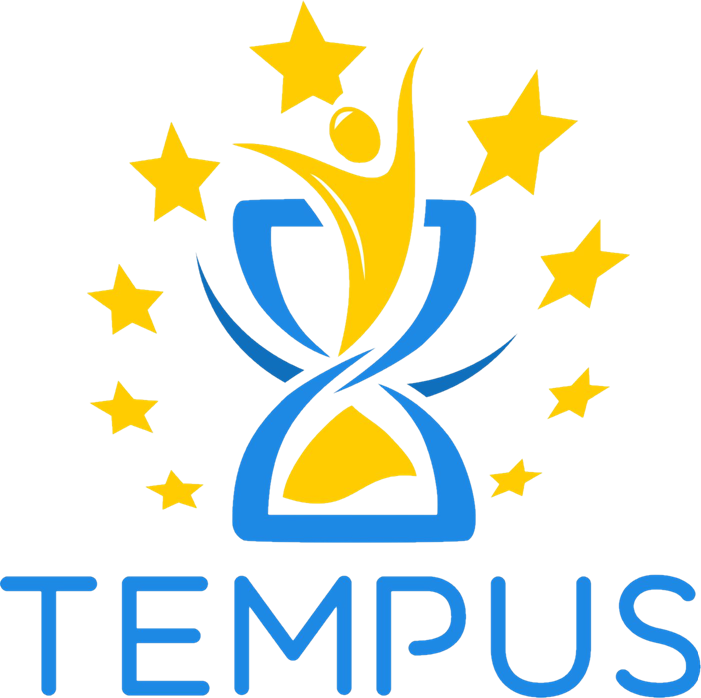 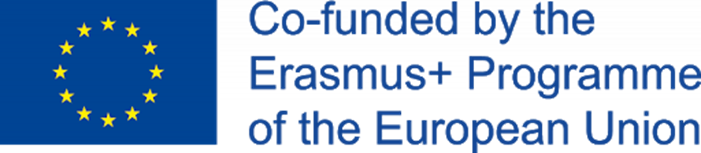 Концепція суспільної пам’яті у європейських студіях
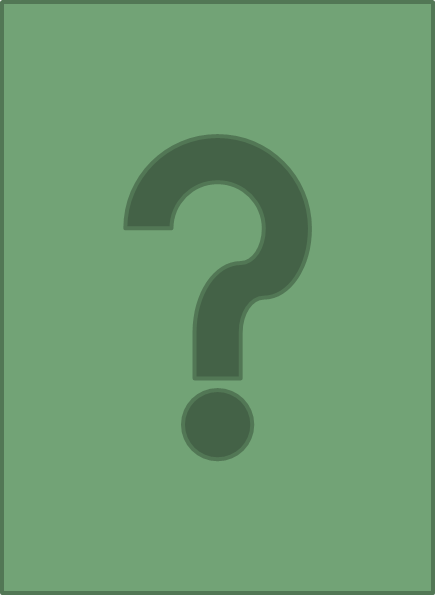 План
1. Концептуальні засади аналізу пам'яті. Особливості поняття «пам'ять» в різних концептуальних рамках 
ідея колективної (соціальної) пам'яті;
пам'ять і забуття.
2. Політичний міф та його вплив на формування історичної пам'яті. 
парадигма історії.
 парадигма пам'яті.
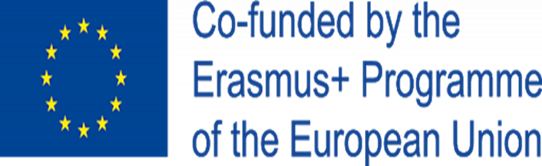 Література:
Нора П. Между памятью и историей: проблематика мест памяти. Нация-память. Как писать историю Франции? Франция-память. Пер. с.фр. Д.Хапаевой. Санкт-Петербург, 1999.
Джадт Т. «Места памяти» Пьера Нора: Чьи места? Чья память? Ab imperio. 2004. № 1. С. 44 – 71
Савельева И. М., Полетаев А. В. "Историческая память": к вопросу о границах понятия. Феномен прошлого. Москва, 2005. С. 170-220.
Хаттон П. Х. Роль памяти в современной историографии. История как искусство памяти / Перев. с англ. В. Ю. Быстрова. Санкт-Петербург: «Владимир Даль», 2003. С. 33-90.
Рикёр П. Память, история, забвение / Пер. с фр. И.И. Блауберг, И.С. Вдовиной, О.И. Мачульской, Г.М. Тавризян. Москва: Изд-во гуманитарной литературы, 2004. 
Коннертон П. Як пам’ятають суспільства. Київ, 2004. 
Olick J. K., Robbins J. Social Memory Studies: From “Collective Memory” to the Historical Sociology of Mnemonic Practices. Annual Review of Sociology. 1998. Vol. 24. P. 105-140
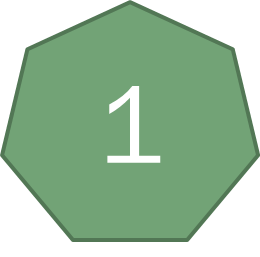 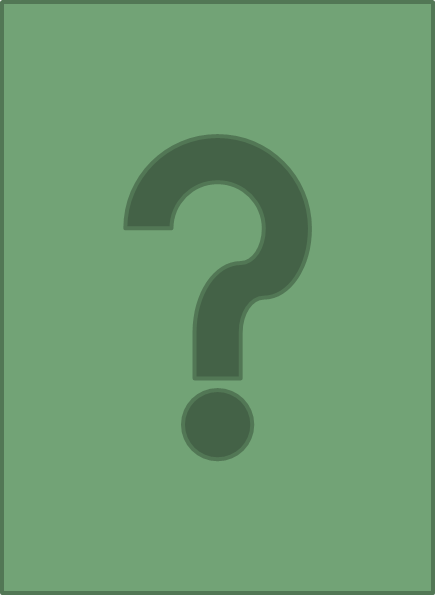 КОНЦЕПТУАЛЬНІ ЗАСАДИ АНАЛІЗУ ПАМ'ЯТІ. ОСОБЛИВОСТІ ПОНЯТТЯ «ПАМ'ЯТЬ» В РІЗНИХ КОНЦЕПТУАЛЬНИХ РАМКАХ
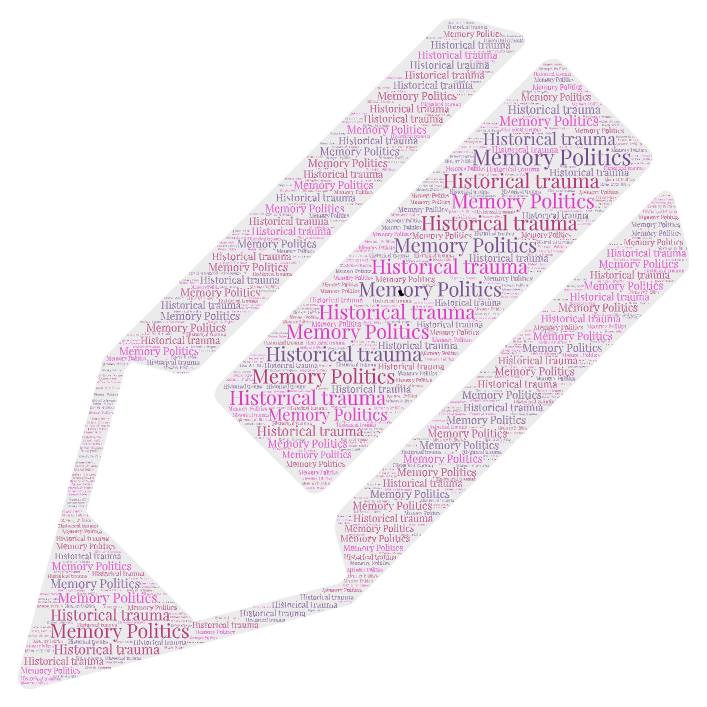 Навіщо нам аналізувати проблеми (соціальної) пам'яті?
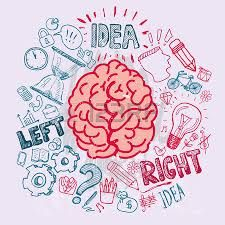 ВИВЧЕННЯ СОЦІАЛЬНОЇ ПАМ’ЯТІ
Моріс  Хальбвакс
«КОЛЕКТИВНА ПАМ'ЯТЬ»(1925 р.)
ТИПИ ПАМ’ЯТІ
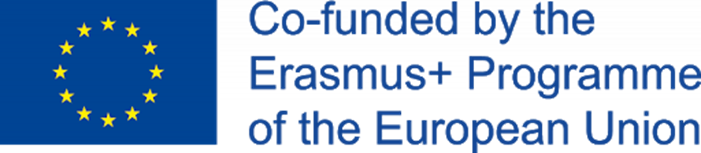 MEMORY STUDIES
Мета: переосмислити події другої половини ХХ століття
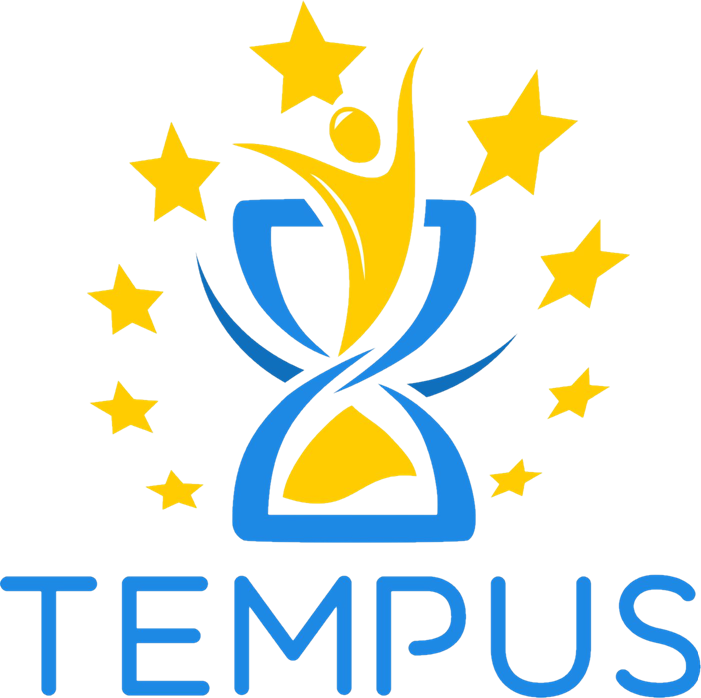 [Speaker Notes: Взаємозв'язок між історією і пам'яттю став темою особливого академічного інтересу, коли виникла гостра потреба переосмислити події другої половини ХХ століття. Саме у цей час у комплексі соціогуманітарних дисциплін визначилася ціла група спільних для вивчення проблем, пов'язаних з дослідженнями  колективної, індивідуальної, історичної пам'яті. У країнах Європи сформувався окремий напрямок досліджень - memory studies ("дослідження пам'яті").]
П'єр Нора
МІСЦЯ ПАМ'ЯТІ
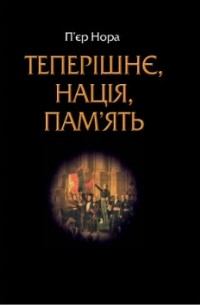 «КУЛЬТУРНА ПАМ’ЯТЬ»
«КОМУНІКАТИВНА ПАМ’ЯТЬ»
2
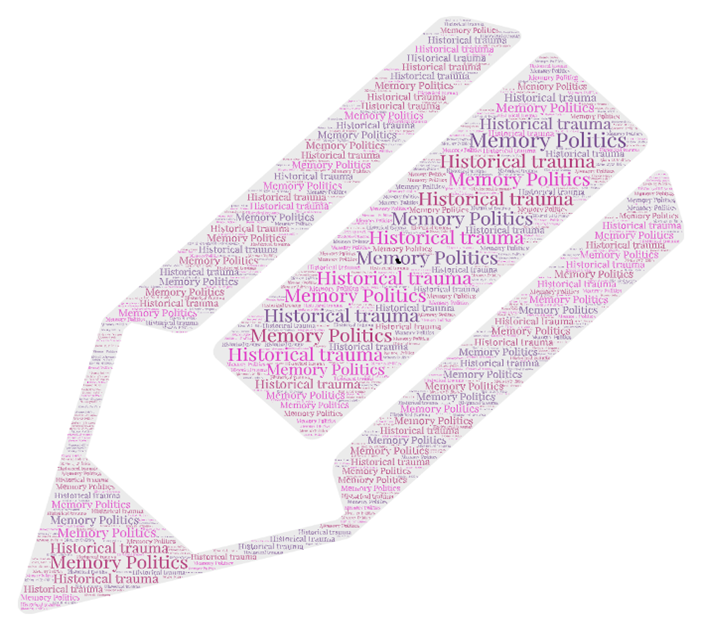 ПОЛІТИЧНИЙ МІФ ТА ЙОГО ВПЛИВ НА ФОРМУВАННЯ ІСТОРИЧНОЇ ПАМ’ЯТІ
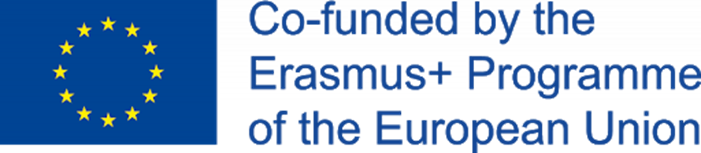 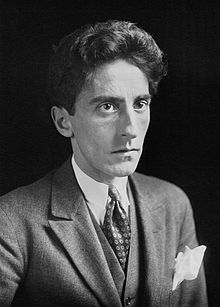 Історія – 
 це правда, яка стає брехнею.
 Міф – 
 це брехня, яка стає правдою.
Жан Кокто
ІСТОРИЧНА ПАМ'ЯТЬ 
феномен суспільної свідомості 
складається з уявлень людей про    минуле 
 передається з покоління в покоління у різних формах
Однією з таких форм є міф
ІСТОРИЧНА ПАМ'ЯТЬ, ЯК «ОБРАЗ МИНУЛОГО»
історична пам'ять представляє собою сукупність донаукових, наукових, квазінаукових і ненаукових знань та масових уявлень соціуму про спільне минуле
МІФОТВОРЕННЯ
ІНФОРМАЦІЙНИЙ ФАКТОР
В умовах інформаційного суспільства можливості конструювання політичного міфу зросли
зросла і можливість режисури процесу управління історичною пам'яттю
 змінився масштаб і характер міфотворчості.
Зрозуміти та прогнозувати сучасні політичні процеси поза характеристикою політичної міфології неможливо
ПОНЯТТЯ «ПОЛІТИЧНОГО МІФУ»: від античності до сьогодення
З МІФОЛОГІЇ ФОРМУЮТЬСЯ
вони утримують ряд міфологічних моделей, своєрідно переосмислюючи їх
НАУКОВИЙ ІНТЕРЕСУ ДО «МІФУ»
Спалах наукового інтересу до «міфу» спостерігався у ХІХ  – першій половині ХХ ст. 
«Міф», як феномен стає предметом дослідження цілого кола наук, а саме: 
 філософії (Ф. Ніцше, Ф. Шеллінг),
 психології (З. Фрейд, К. Юнг, Е. Фромм), 
соціології (Е. Дюркгайм),
 етнографії (Д. Фрейзер, Е. Тейлор),
 лінгвістики ( А. Мюллер)
став реалією сучасної політичної та наукової культури
МІФ СЬОГОДНІ
НАУКОВИЙ ІНТЕРЕСУ ДО «МІФУ»
Кожна з наук використовувала свої методи, свій інструментарій та запропонувала своє визначення сутності міфу.
велика кількість наукових робіт виявилась зворотно пропорційною до ясності питання
«СОЦІАЛЬНИЙ МІФ»
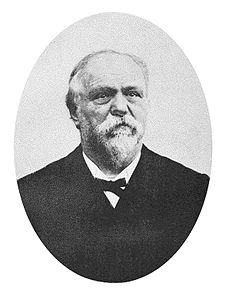 Постановка проблеми політичної міфології як історіографічного феномену виникає на початку XX століття, французький філософ Жорж Сорель вводить до наукового обігу таке поняття як «соціальний міф»
Міф – це сукупність образів, які здатні інстинктивно викликати у людей відчуття, необхідні для здійснення тих або інших дій.
«ПОЛІТИЧНИЙ МІФ»
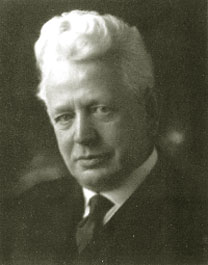 Поступово в рамках дослідження «соціального міфу» виокремились дослідження «міфу політичного».
	 
основи вивчення політичного міфу 


	німецький філософ, представник Марбургської школи неокантіанства Ернст Кассірер, в роботі «Міф держави»
У середині 60-х років ХХ ст. французький філософ, теоретик семіотики, Ролан Барт звертається до аналізу масових комунікацій та проблем міфотворення
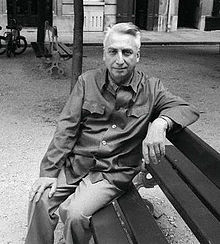 МІФ – ЦЕ В ПЕРШУ ЧЕРГУ КОМУНІКАТИВНА СИСТЕМА
РОЗУМІННЯ СУТНОСТІ МІФУ У ГУМАНІТРИСТИЦІ
СПІВВІДНОШЕННЯ ПОНЯТЬ «ПОЛІТИЧНИЙ МІФ» І «ІДЕОЛОГІЯ»
Р. Барт, вважав, що політичний міф слугує реалізації політичних цілей: боротьбі за владу, легітимізації влади, здійсненню політичного панування 
Науковець наголошує, що можна встановити формальні кордони міфу, субстанціональних же кордонів він не має. 

І на запитання: «Отже, міфом може стати все що завгодно?» Він відповідає: «Так».
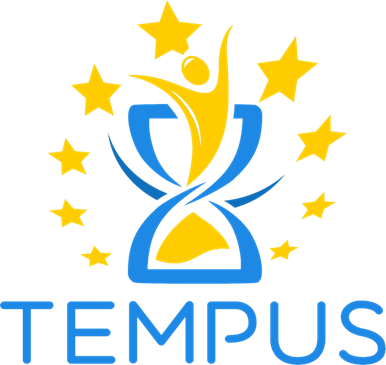 СПІВВІДНОШЕННЯ ПОНЯТЬ «ПОЛІТИЧНИЙ МІФ» І «ІДЕОЛОГІЯ»
французький дослідник – антрополог, етнограф, соціолог і культуролог Клод Леві-Строс.
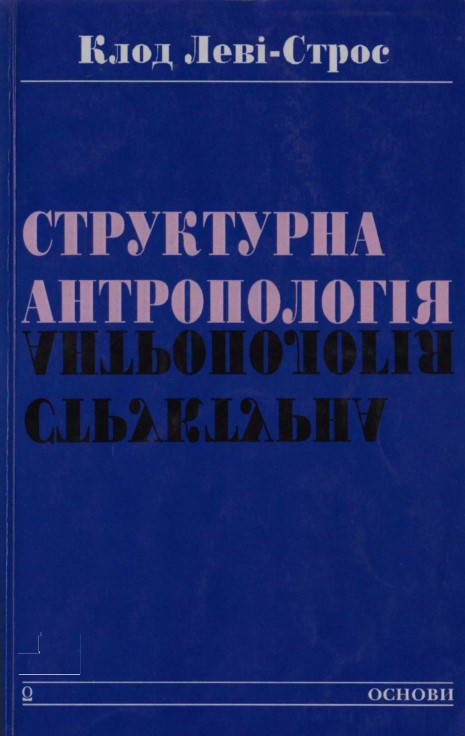 Ніщо не нагадує так міфологію, як політична ідеологія. 
В сучасному суспільстві остання просто замінила першу.
ЕТАПИ ДОСЛІДЖЕННЯ МІФІВ
ІСТОРІЯ (НАУКОВІ ЗНАННЯ) ТА ПРОБЛЕМА МІФОЛОГІЗАЦІЇ
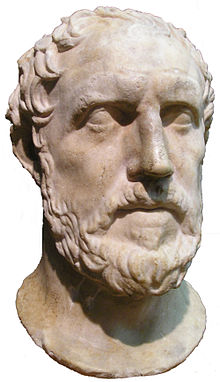 З ХХ ст. в історичній науці починається процес тотальної ре(де)міфологізації. 
Фукідид: історик використовував пам'ять, щоб дістатися до того, що лежить поза нею.
цікаво лише те, що дійсно сталося у минулому,  бажано уникнути «неналежних потоків міфології»
ДОСЛІДНИКИ ХХ – ПОЧАТКУ ХХІСТ.
МОДЕЛЮВАННЯ:
Чи існує наука не без міфу?
Чи можливо зазирнути у минуле?
домінує ідеологічна функція
АФІРМАТИВНА ІСТОРІОГРАФІЯ
Нове розуміння історії, орієнтоване на пам'ять, отримало назву афірмативної (підтверджуючої) історіографії, фундаментальна мета якої в тому, щоб підтримувати певну традицію або групу, чию історію і досвід вона вивчає.
Саме ця історіографія має тенденцію до міфологізації
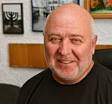 український дослідник Ю. Шаповал яскраво відзначає
«об’єктивне історіопісання – не більш, ніж рожева мрія» та наголошує на проблемі відповідальності дослідника за «образи минулого», які він пропонує суспільству
ПІДҐРУНТЯ ДЛЯ МІФОТВОРЕННЯ
не має достатньо «надійних інструментів верифікації»,
експериментально перевірити відповідність «образа минулого» оригіналові неможливо 
І хоча історики намагаються науково інтерпретувати різні факти, явища, виявляти міфологічну складову та явні фальсифікації, проблема залишається відкритою.
ВИСНОВОК (1)
історична пам'ять, як феномен суспільної свідомості, значною мірою формується з участю історіографії, яка вже включає політичні міфи
ІСТОРИЧНА ПАМ'ЯТЬ ТА ПОЛІТИЧНИЙ МІФ
Історична пам’ять має складний механізм функціонування, в основі якого лежить вибірковість. 
В цю вибірковість, крім історіографічних уявлень, історична пам’ять включає масові уявлення соціуму, які знаходять відображення у матеріальних залишках минулого, символах, стереотипах, міфах, у тому числі політичних.
ПРОБЛЕМА РЕКОНСТРУКЦІЇ ПОЛІТИЧНИХ МІФІВ
2
1
ПОЛІТИЧНИЙ МІФ  ЯК СКЛАДОВА У КОНСТРУЮВАННІ «КАНОНУ ПАМ’ЯТІ»
Політичний міф став засобом політики. 
В модерних суспільствах держава формує політичний міф як складову «канону пам’яті».
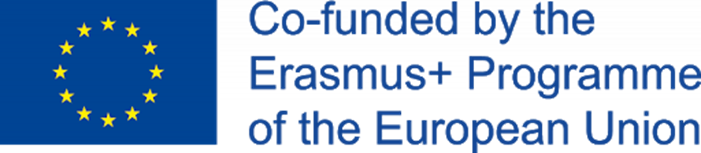 МОДЕЛЬ «ЗВЕРХУ ВНИЗ»
офіційна версії пам'яті, яка витісняє/пригнічує пам'яті локальних співтовариств
МОДЕЛЬ «ЗНИЗУ ВВЕРХ»
«пам'ять локальна» впливає на формування наративу пам'яті на національному рівні
НОВІТНЯ ІСТОРІЯ ЄВРОПИ ПРИКЛАДИ
у процесі формування національної ідентичності одні соціальні групи нав'язують іншим політичні міфи
 і в цьому випадку важливо звернути увагу на питання, як їх можливого прийняття, так і можливого відторгнення.
Ефективність міфів у деяких конкретних політичних ситуаціях може сприяти стабільності та безперервності політичного процесу.
ВИСНОВОК (2)
Історична пам'ять, на відміну від історичної науки, передає не точні факти, а тільки «загальний образ», «загальну картину», яка у масовій свідомості завжди буде носити символічний та міфологічний характер.
ВИСНОВОК (3)
Політичній міф завжди орієнтований на історичну пам'ять, він по суті є одним з її наріжних каменів, що виконує функції регуляції суспільної поведінки та донесення уявлень про минуле.
ВИСНОВОК (4)
співвідношення та взаємовплив політичного міфу та історичної пам’яті має прикладне значення для пошуку оптимального балансу у проведенні обґрунтованої політики пам’яті
подальші дослідження природи історичної пам'яті можуть намітити оптимальні шляхи реконструкції історичної (політичної) міфологізації.